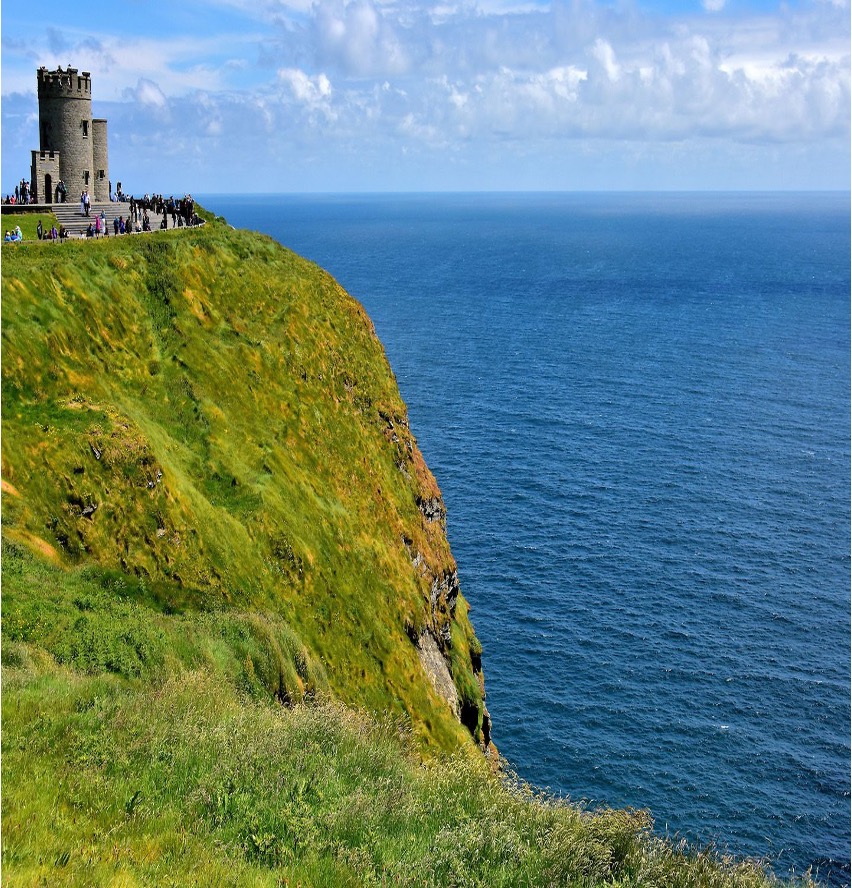 BUDGETING AND THE FISCAL CLIFF
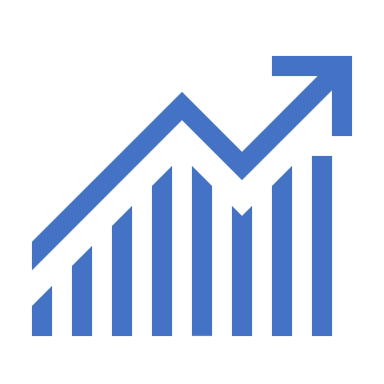 Bergen County Association of School Business Officials
Thomas Lambe, SFO
January 26, 2023
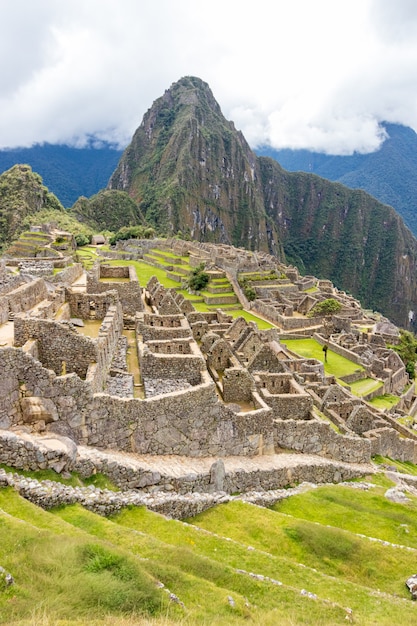 FISCAL CLIFF
“The Fiscal Cliff occurs when a district no longer has sufficient Revenues to continue to support the appropriations in a school district’s budget. Specifically, a school district will have to make decisions on balancing a budget.”

Charlie Muller, retired Executive County Business Administrator
REVENUES
What sources of Revenue does a district currently receive that could no longer be available, and cause a district to face the Fiscal Cliff?
Excess Surplus (Budgeted Fund Balance)
2% tax levy increase
Banked Cap
Withdrawal from reserve accounts
Waiver adjustments
Health care
Enrollment
Responsibility shifted to/from another district
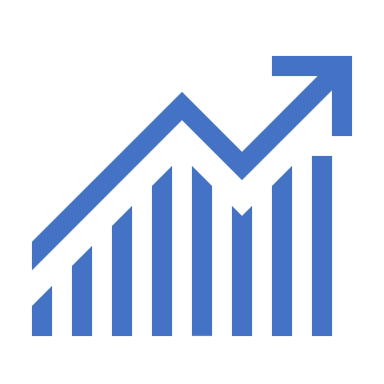 APPROPRIATIONS
What are the major appropriations increases (expenses) that could cause a district to face the Fiscal Cliff:
Salaries and staffing
Health benefits
Property, liability, workers compensation and now cyber insurance
Out-of-district tuition and other Special Education costs
Transportation
Utilities
Send/receive contracts and enrollment changes
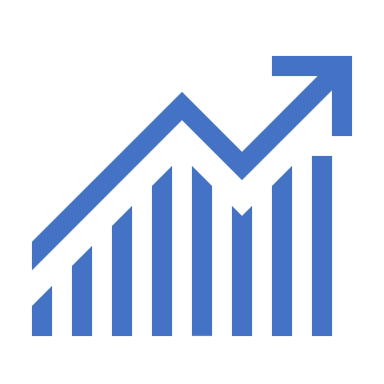 Work closely with Superintendent, Curriculum and Principals on scheduling
What non-mandated programs exist?
What is the enrollment in each class?
How many sections of each course are offered?
Does each teacher have a full schedule?
Does the district pay teaching staff to teach extra sections?
Special Education
How does the District handle IEPs and potential litigation?
What is the climate between SEGAP and the District?
Is there facility space to bring Special Education programs in-house?
Reevaluate insurance options for health, as well as property, liability, workers comp and cyber
Transportation
Is bringing busing in-house or sharing with other districts an option?
WHAT CAN A BUSINESS ADMINISTRATOR DO?
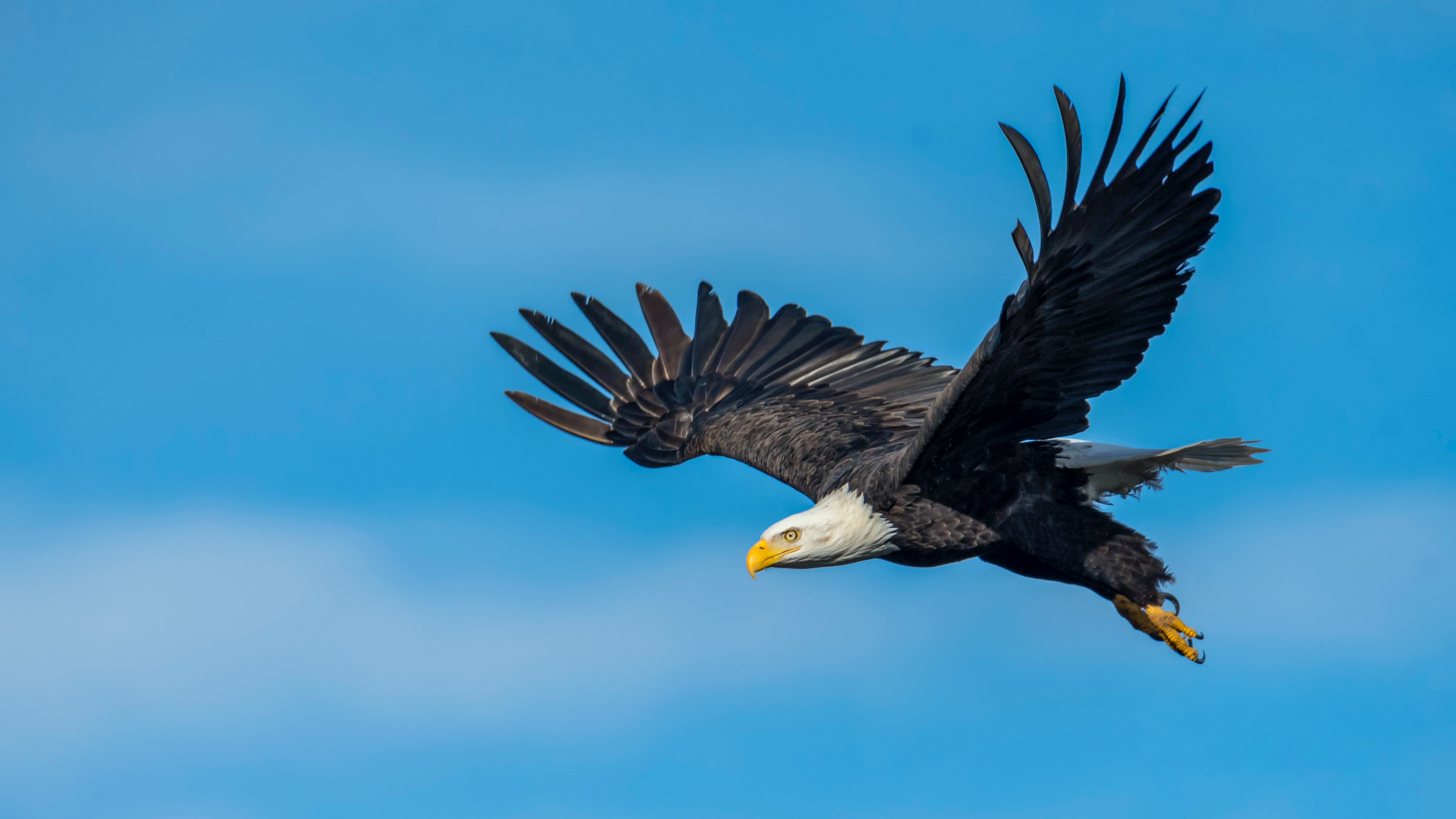 Utilities – LED lighting, ESIP, Solar, ACES or a separate bid on rates
Reevaluate collective bargaining and send/receive contracts
Maximize alternate revenue:  Use of Facilities, Food Service, Continuing Education, cell tower, etc.
Don’t surprise your Superintendent and Board with needed cuts at the last minute!!!
Explain the ramifications of a low tax increase early!
Don’t cut your appropriations budget too early! Wait until after state aid is released (show a negative in your committee meetings until then)
Verify Banked Cap and Waivers in DOE software early on!
Review A4F and tax impact with the town CFO
Ask other BAs and the County Office for help!
Other?
WHAT CAN A BUSINESS ADMINISTRATOR DO?
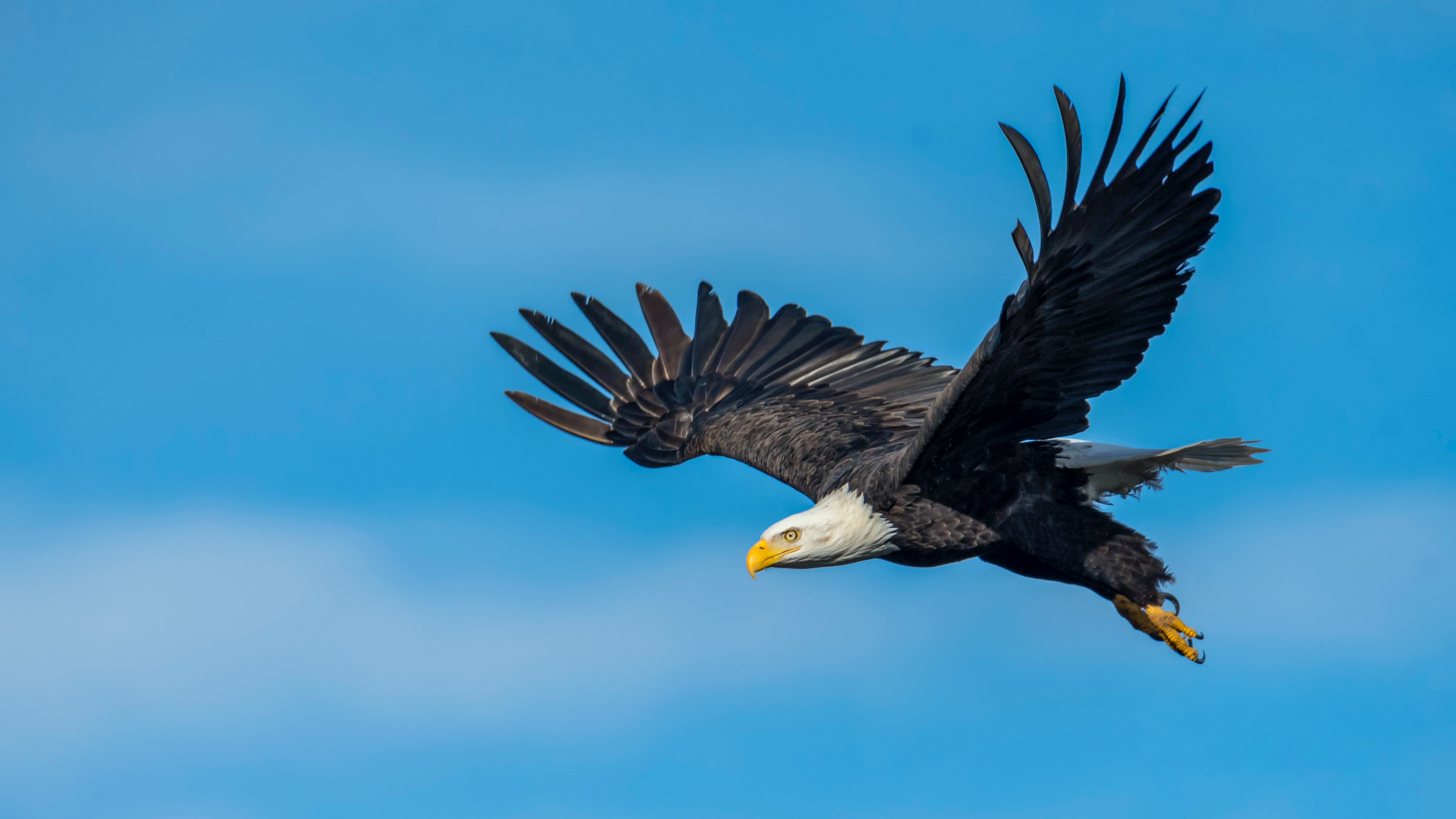